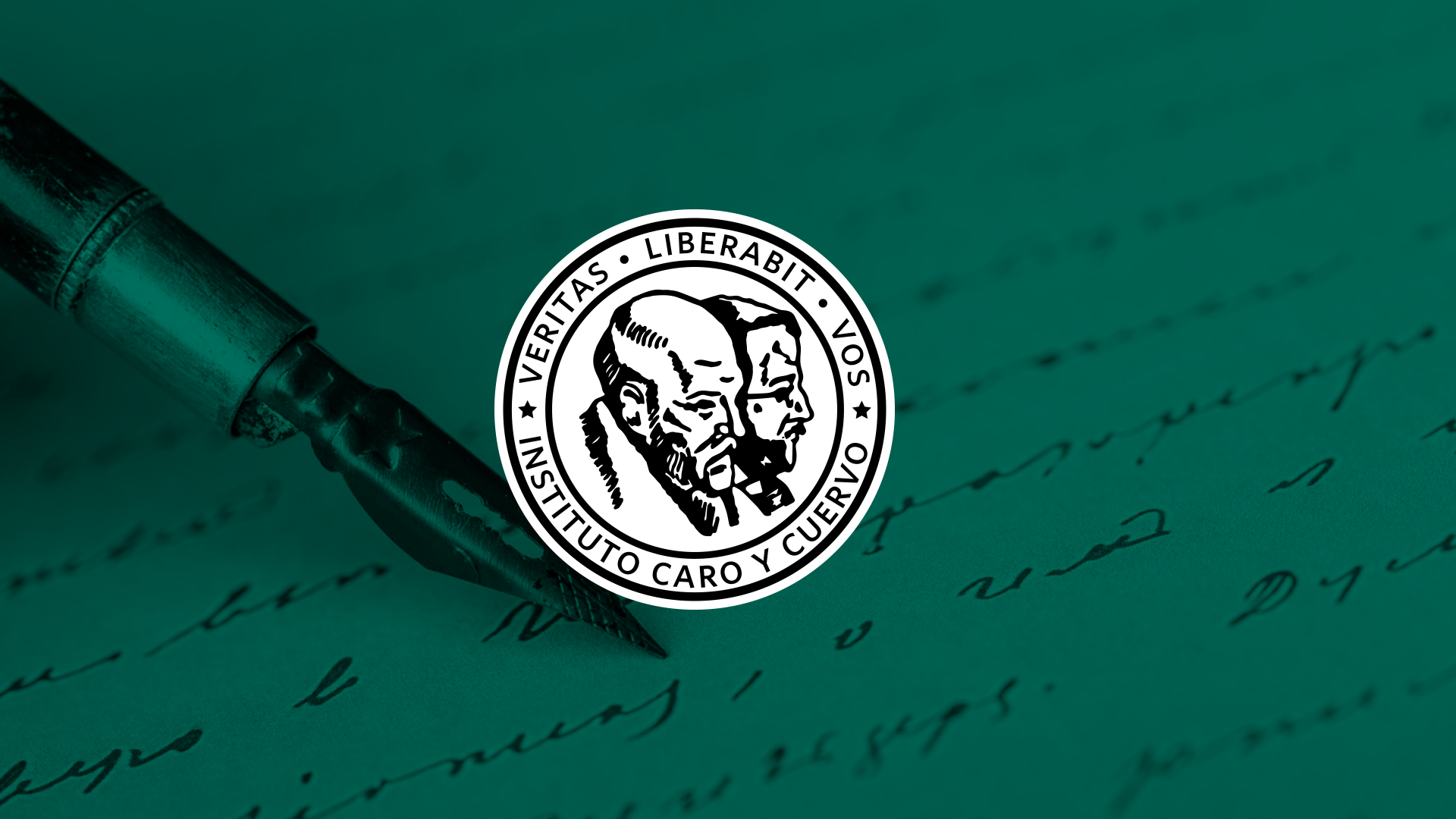 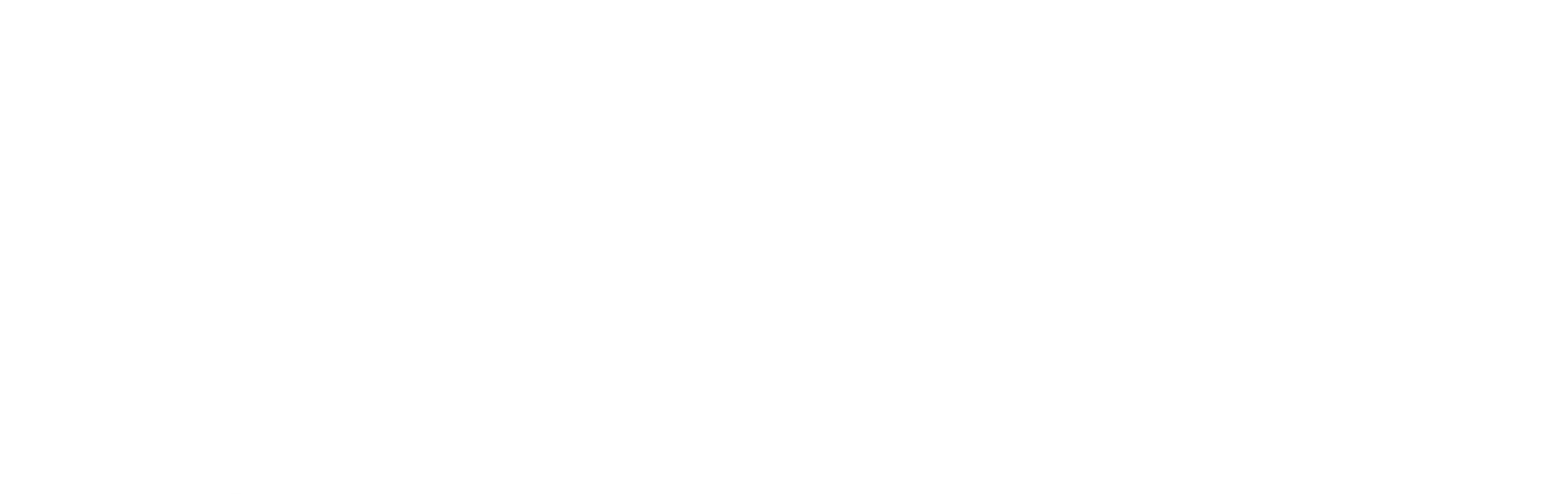 Titulo inicial
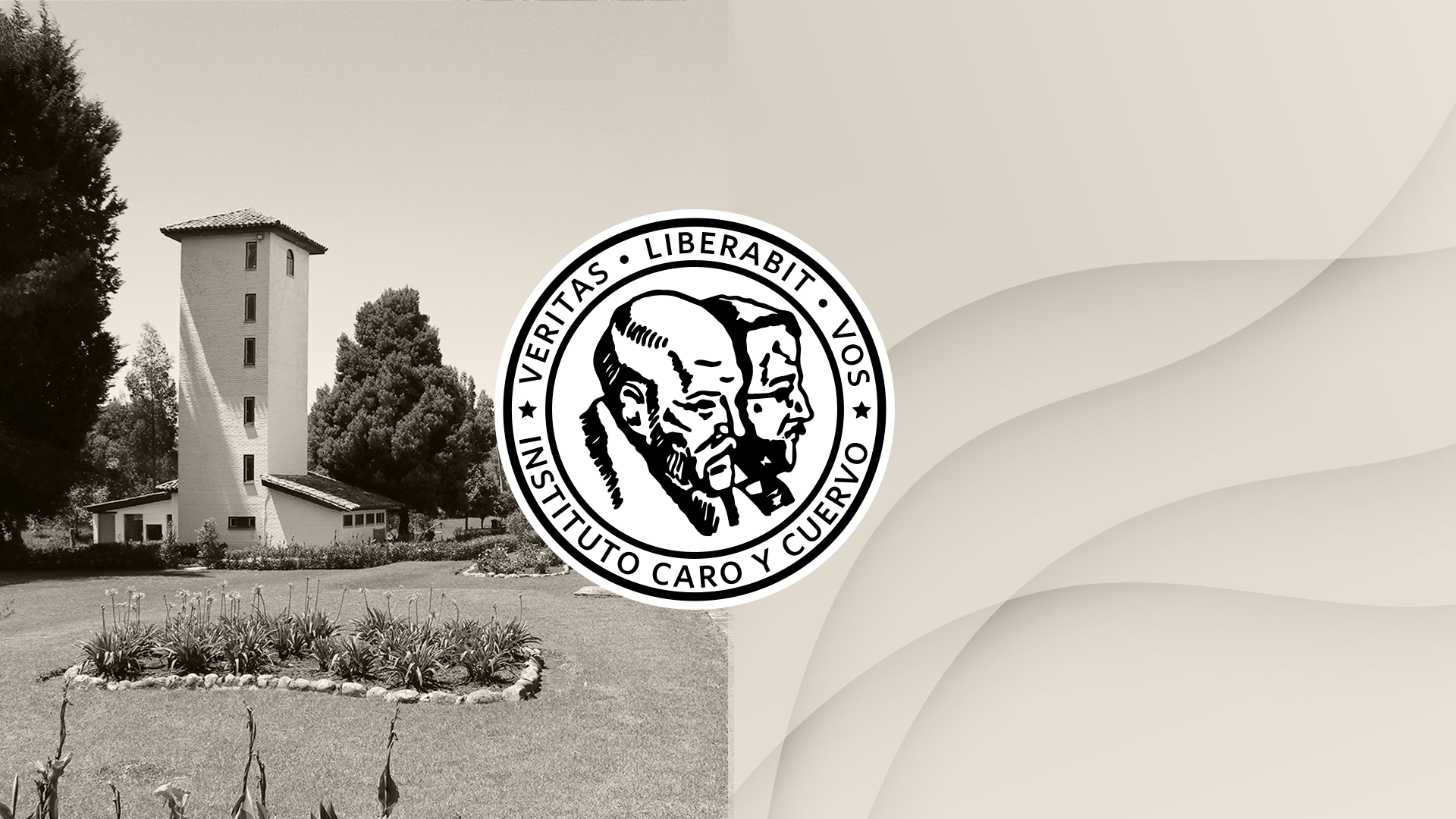 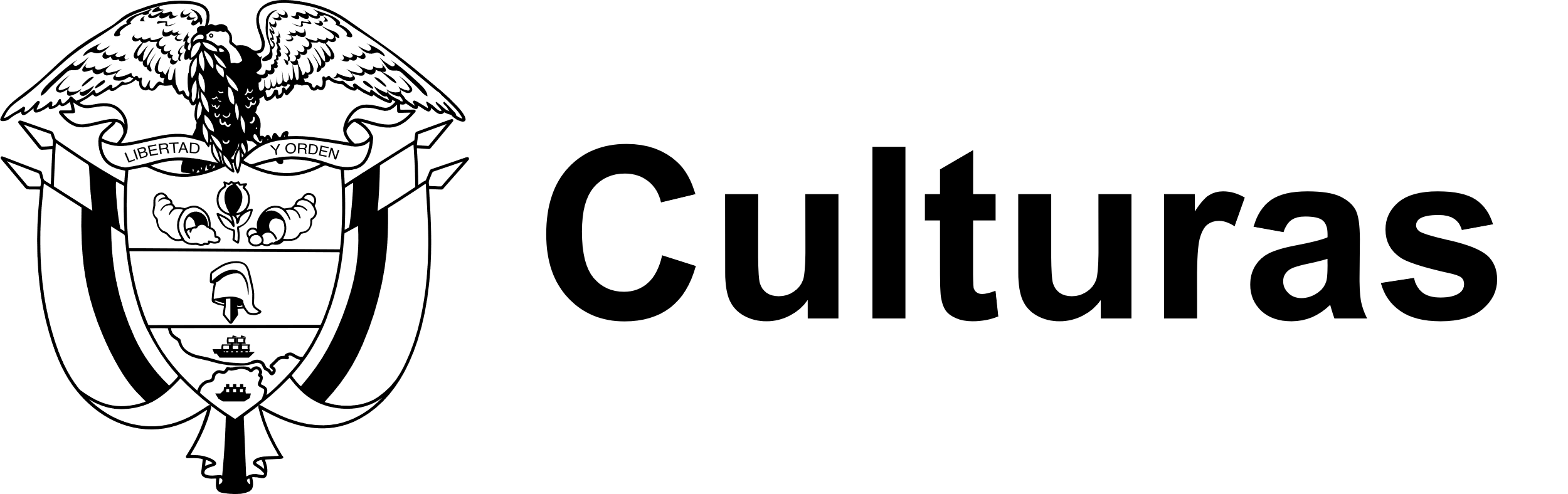 Titulo
textos
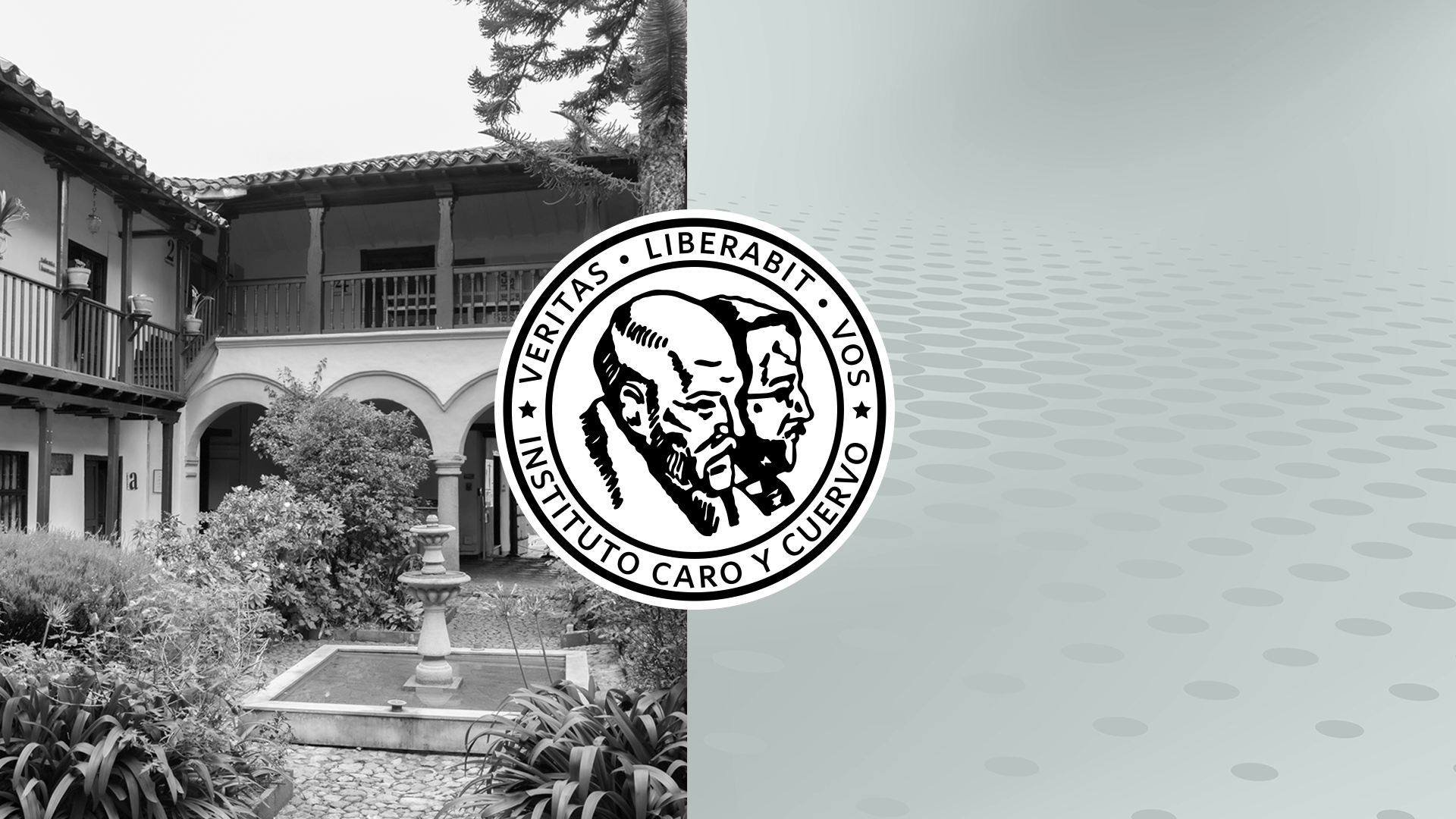 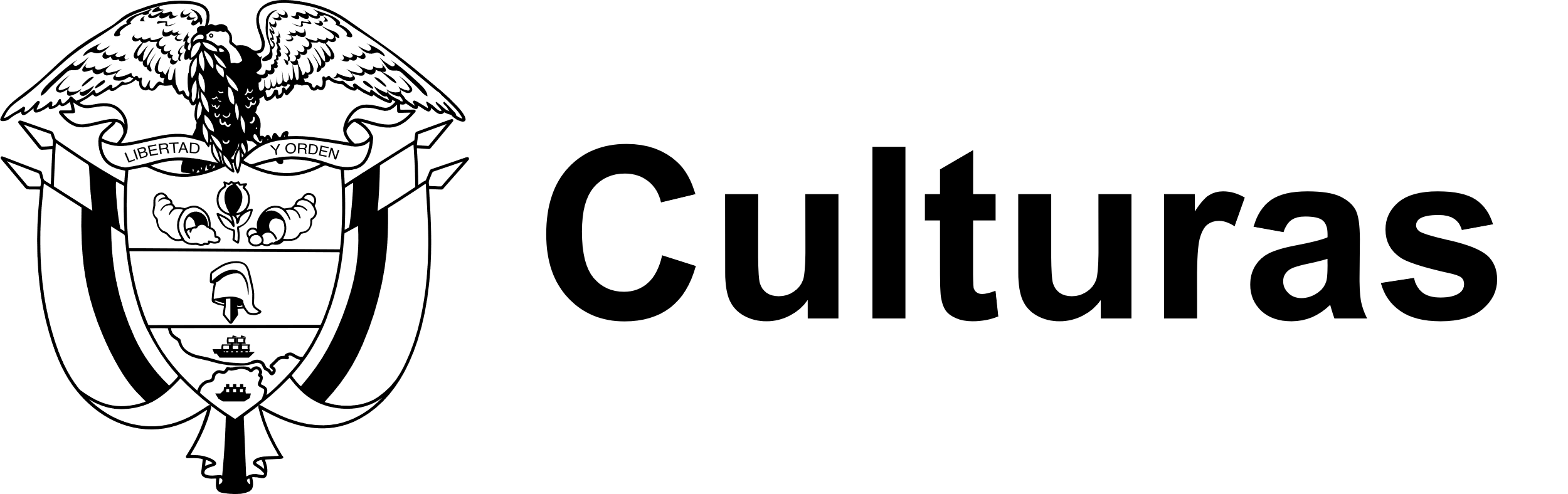 Titulo
textos
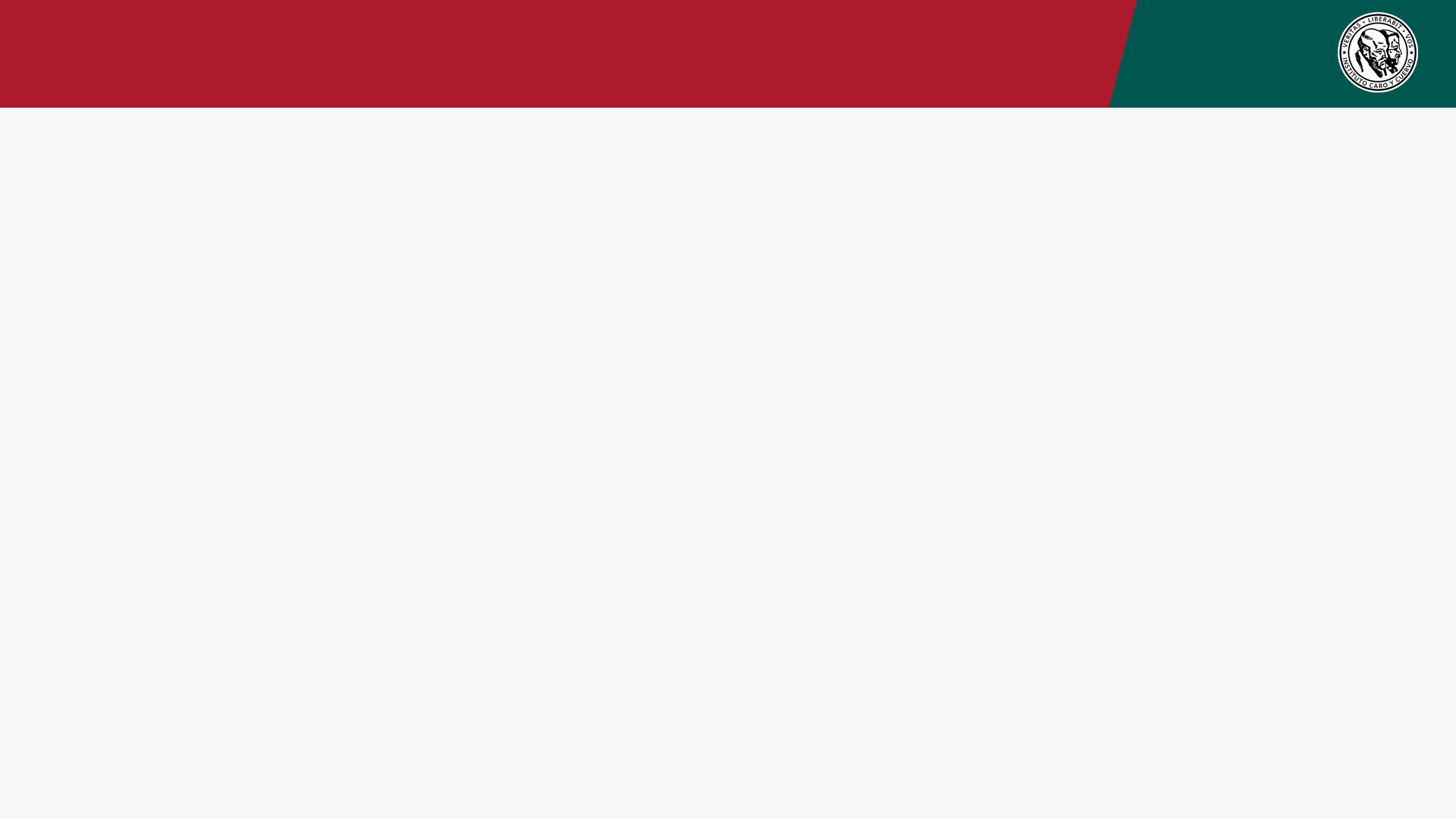 Opcional subtítulo
TÍTULO
TEXTO CORRIDO
Opcional subtítulo
TÍTULO
TEXTO CORRIDO
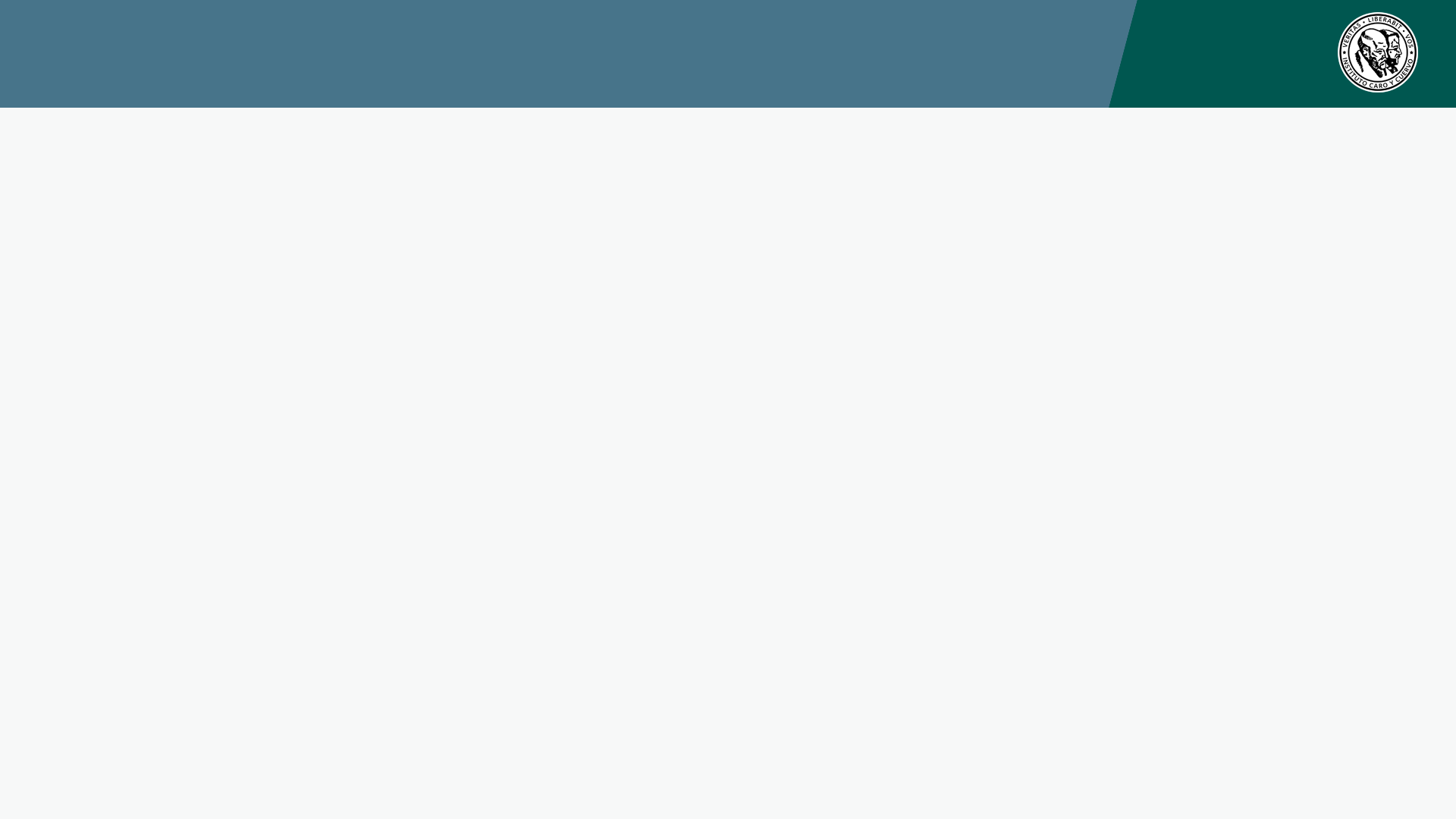 Opcional subtítulo
TITULO
TEXTO CORRIDO
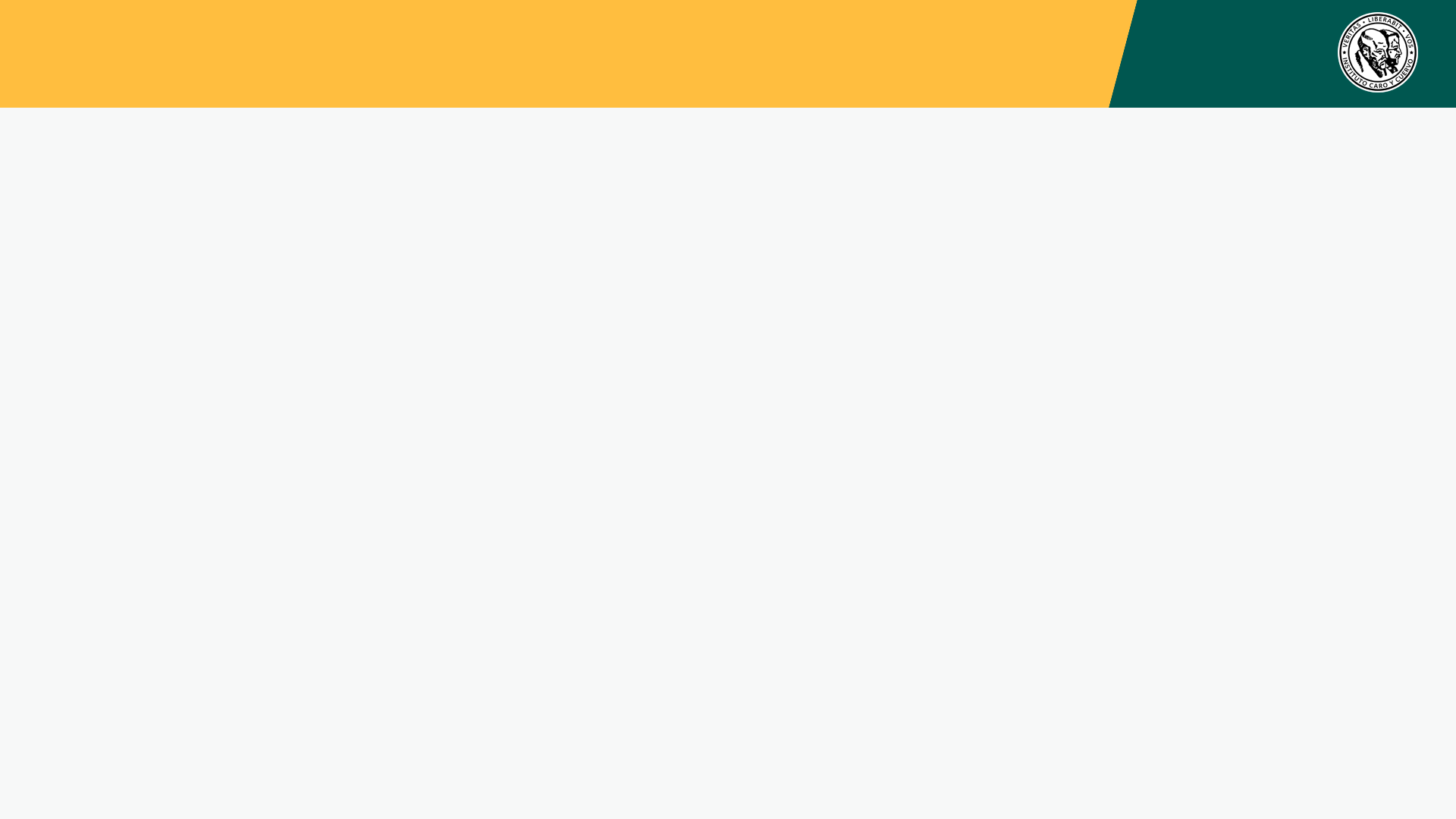 Opcional subtítulo
TÍTULO
TEXTO CORRIDO
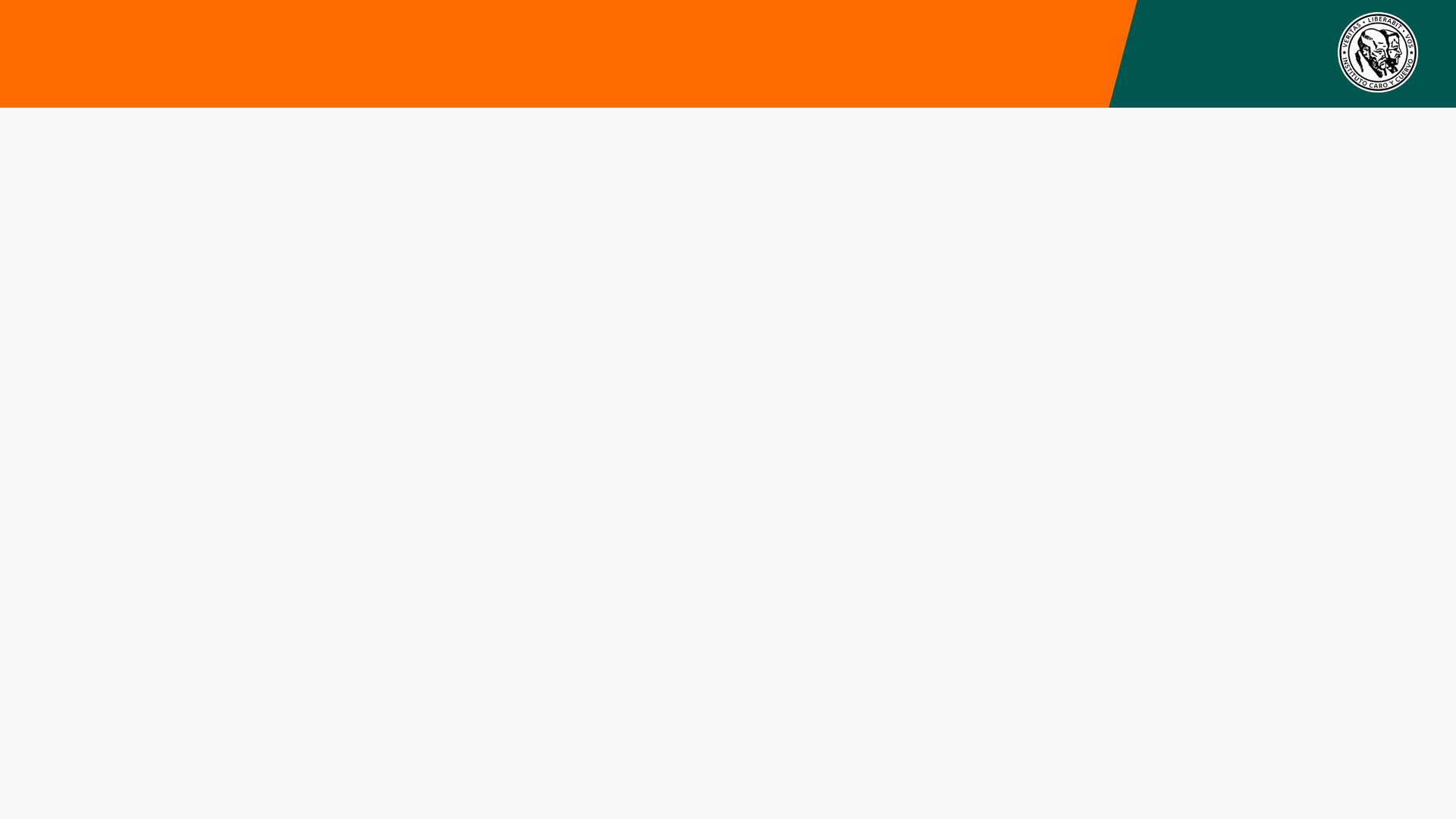 Opcional subtítulo
TÍTULO
TEXTO CORRIDO
Opcional subtítulo
TEXTO CORRIDO
TÍTULO
TEXTO CORRIDO
TÍTULO
TEXTO CORRIDO
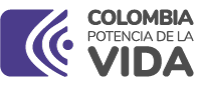 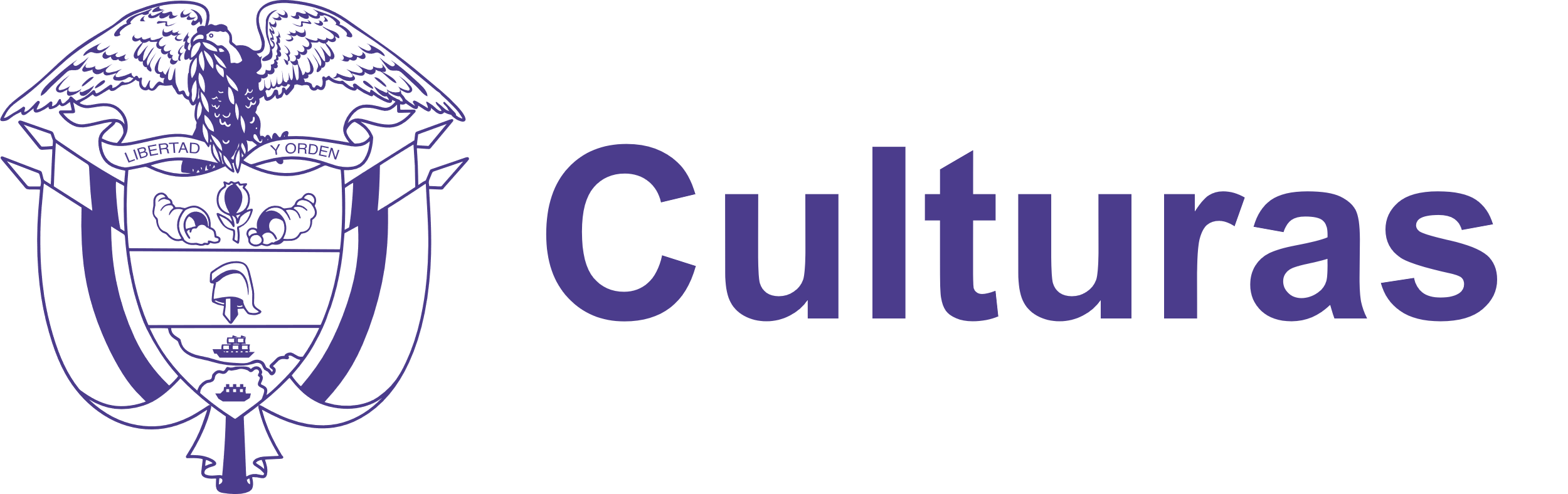 Despedida
Sede principal:
Casa Cuervo Urisarri: Calle 10 # 4-69, Bogotá, Colombia
Sede Yerbabuena: Carretera central Norte. Kilómetro 9 más 300 metros Chía 
Teléfono: (+57) 601 3422121
Correo electrónico: contactenos@caroycuervo.gov.co
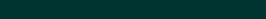 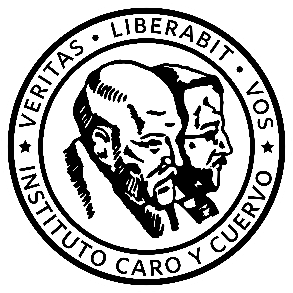 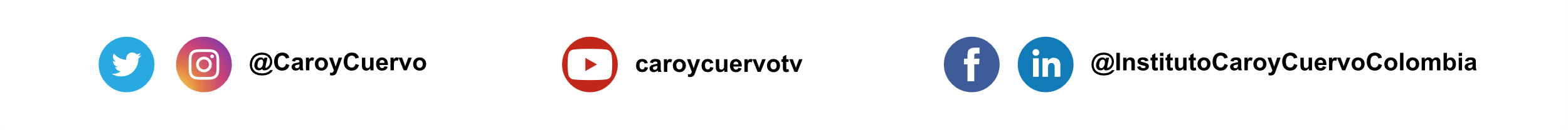